On-Chip Control Flow Integrity Check for Real Time Embedded Systems
Fardin Abdi Tahi Abad, Joel Van Der Woude, Yi Lu, Stanley Bak Marco Caccamo, Lui Sha, Renato Mancuso, Sibin Mohan
2013 IEEE 1st International Conference on Cyber-Physical Systems, Networks, and Applications (CPSNA)
Presented by
Aishwarya Dhandapani
Taru Doodi
Setting the Scene… (1/2)
Why real-time systems are more vulnerable?
 Susceptible to attacks over the internet/network
 Life-critical and safety-critical applications run on these systems
How are they vulnerable?
Buffer Overflow
Code Injection
Return-into-libc
Return-oriented-programming
Characteristics of a good security system
Minimum predictable overhead
Minimum hardware complexity
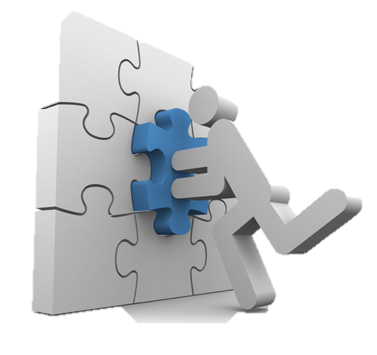 Setting the Scene… (2/2)
Attack model considered
Attacker has networked access to the system
Physical attacks/tampering NOT considered
Other Prerequisites
Safe and trusted initialization of the system
Network connection is established after bootstrap sequence                           is complete
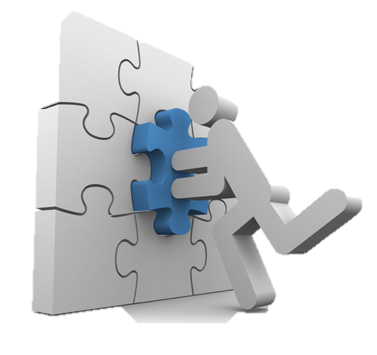 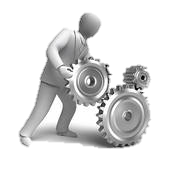 System Architecture
On-chip Control Flow Monitoring Module (OCFMM) is placed on the same chip as the processor
It is isolated from the rest of the system
OCFMM has direct access to the Program Counter (PC) and Instruction Register (IR)
Accessing the PC and the IR does not require additional instructions to be executed on the processor
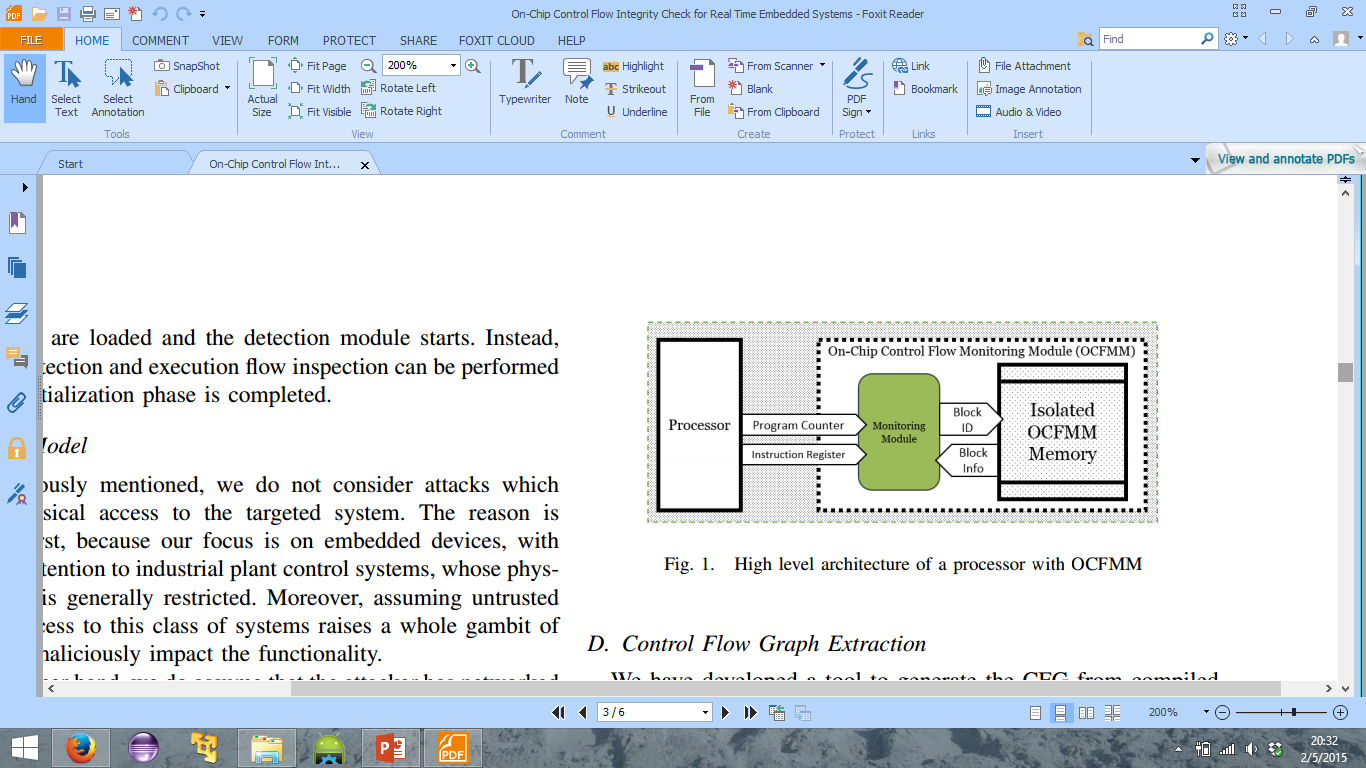 How does it work?
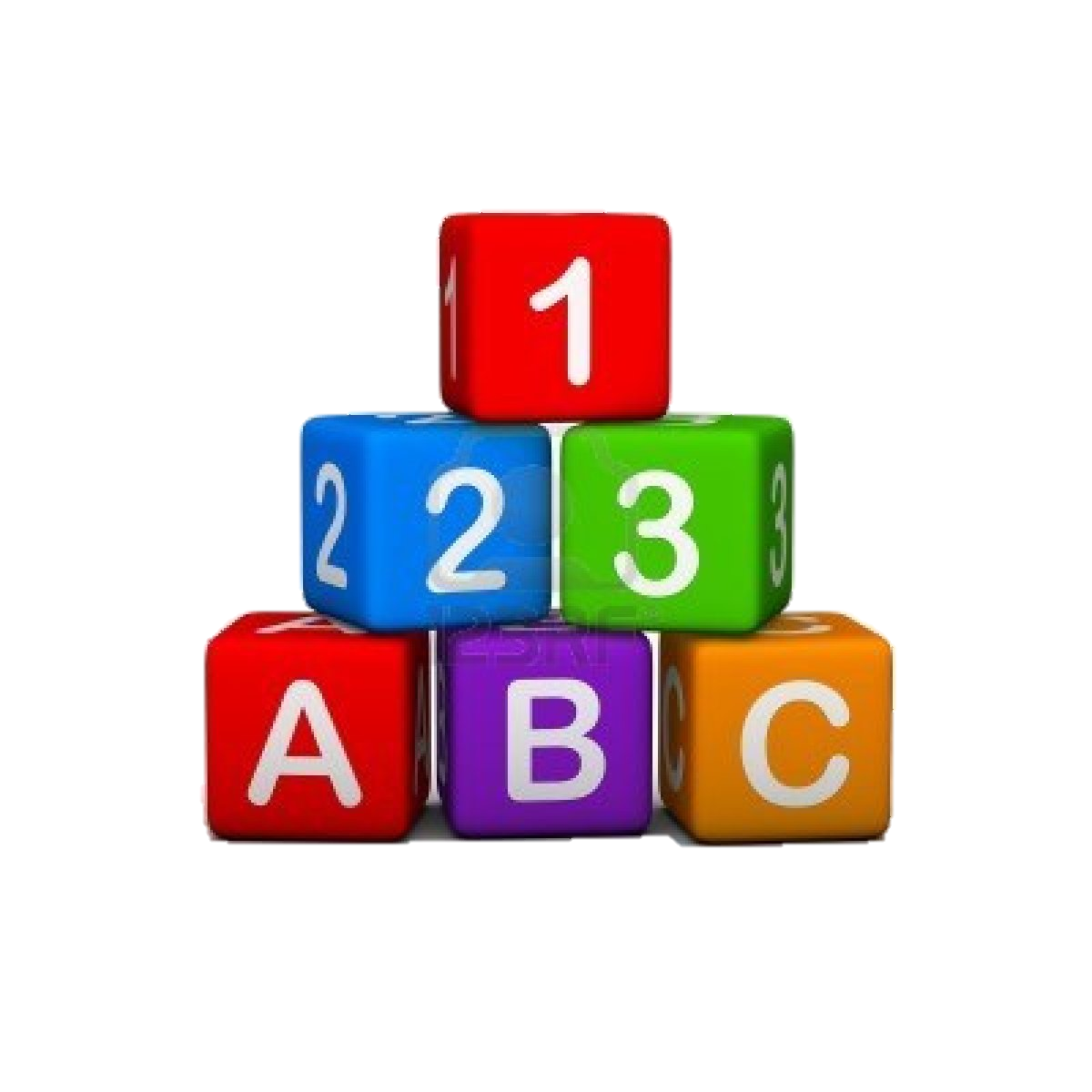 Defining Code Blocks
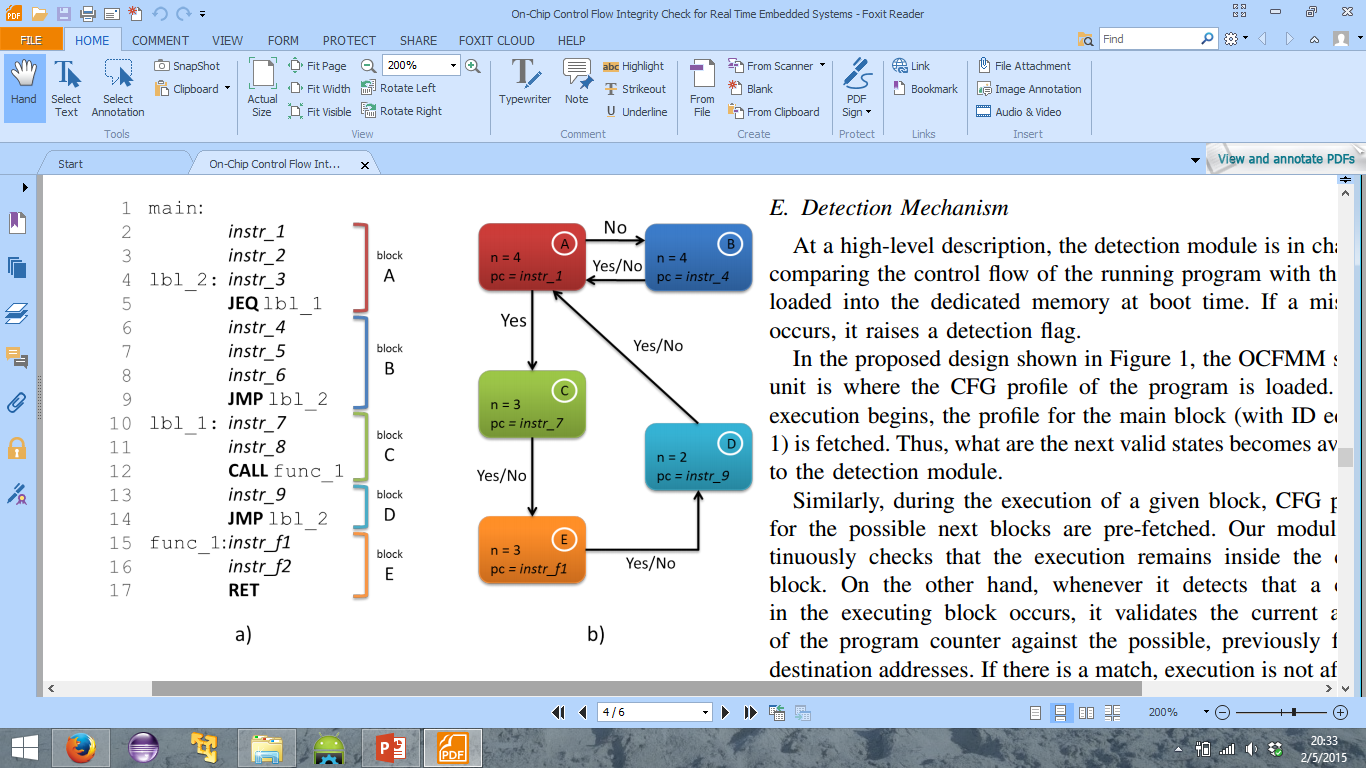 Scan the entire binary executable to identify code blocks
Code block is a basic unit of control flow
Longest sequence of instructions contained between two control flow statements
Assign an unique Block ID to each code block
Conditional Branches : ‘Yes’ block and ‘No’ block identified and destination addresses stored
Unconditional Jumps : destination address is stored
Hardware stack used to push and pop destination addresses
Depth First Search starting at the main function is used to generate CFG
How does it work?
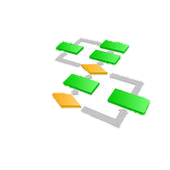 Control Flow Graph Extraction
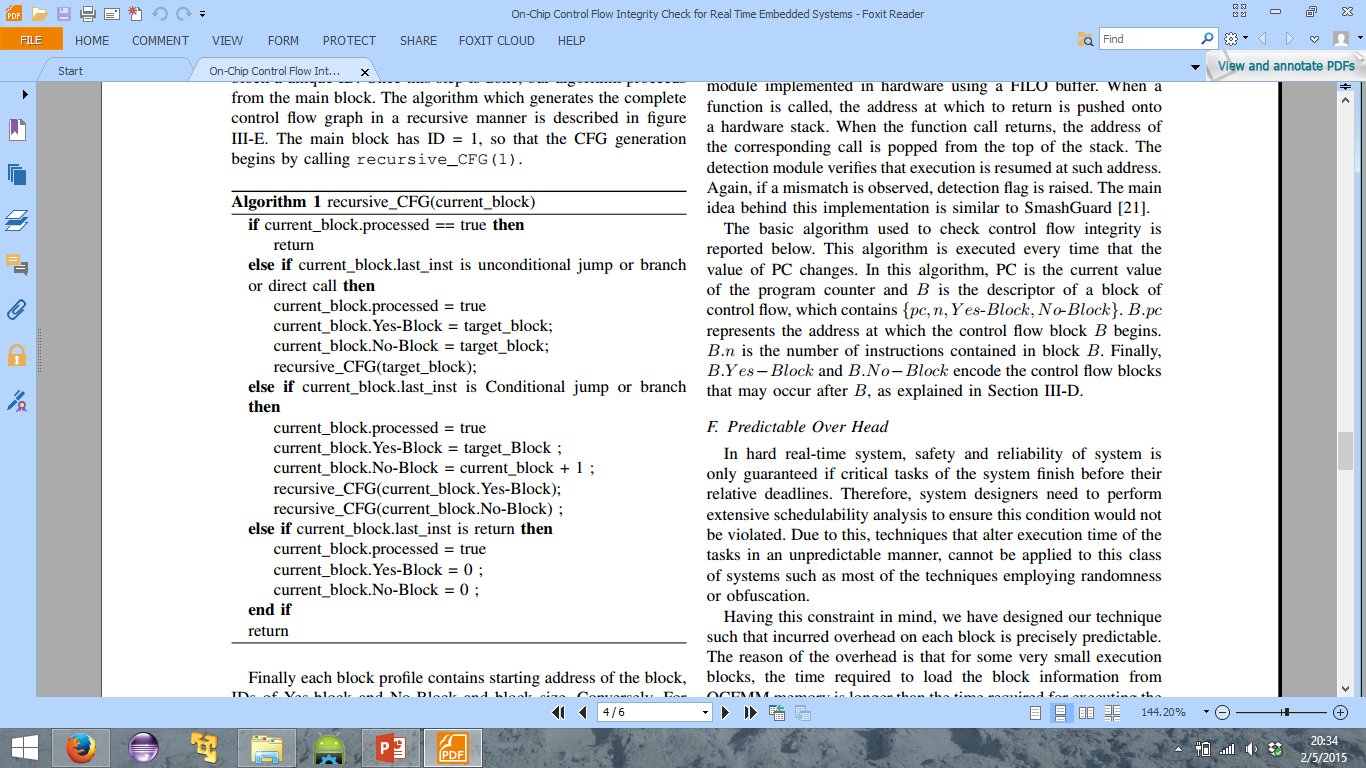 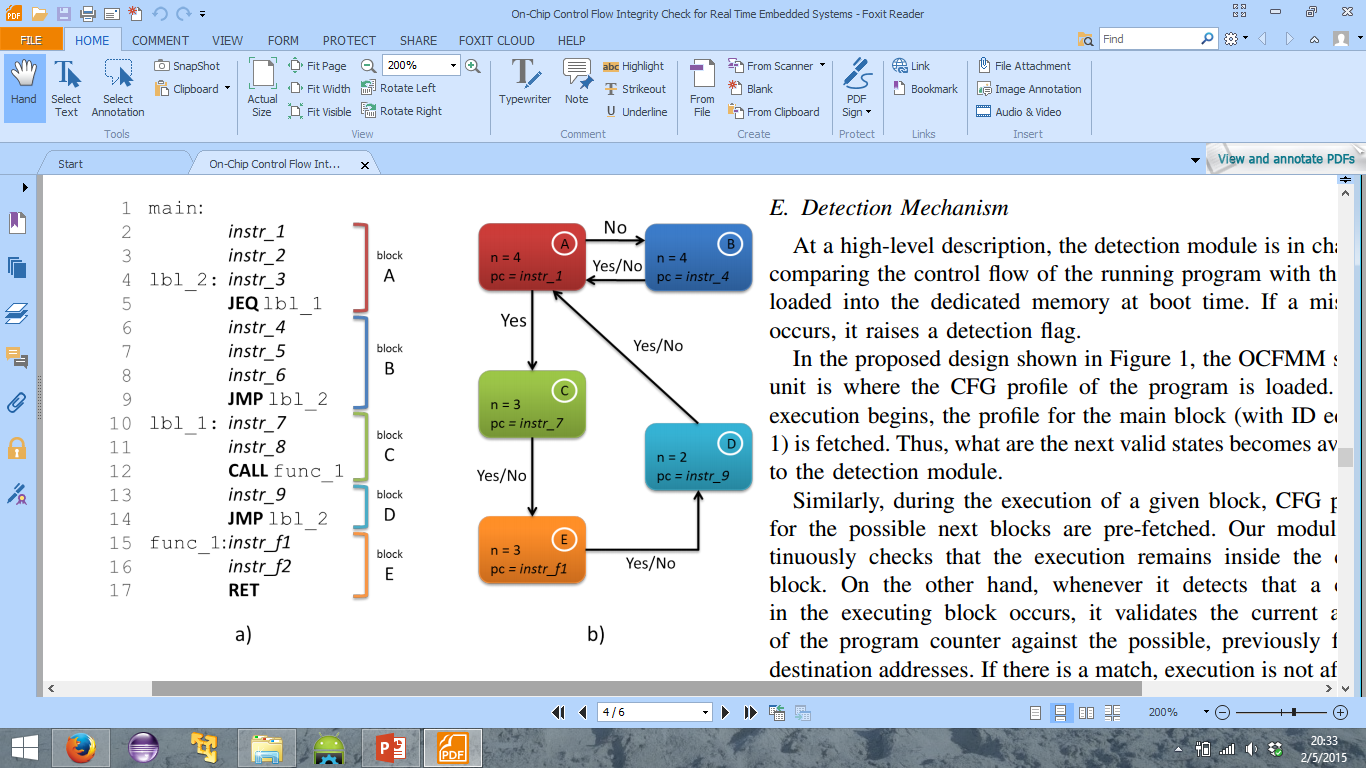 How does it work?
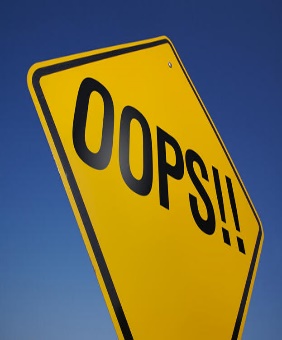 Error Detection
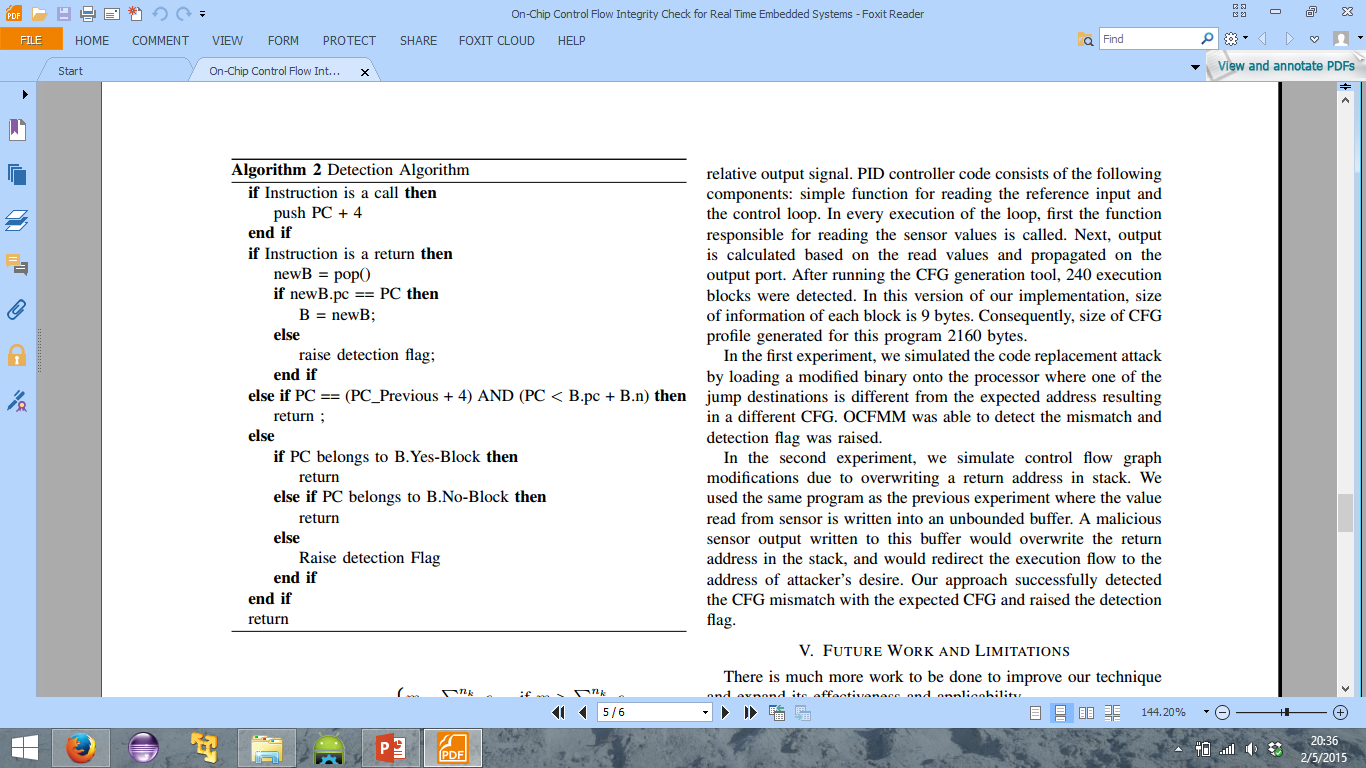 Program flow is compared to the CFG
When the execution begins, the block ID of the block containing the main function is fetched. Subsequent blocks follow
CFG profiles for next blocks are fetched while the current block is being executed in the processor. This minimizes overheads
The module ensures that the execution remains within the CFG profiles of that block.
An error flag is raised when a deviation is detected
Appropriate action can be taken by the system/administrator in case of an error 
Stack module implemented in hardware is used to handle unconditional jumps
Predictable Overhead
The CFG is generated only once, before the system is initialized for the first time. This is a non-recurring cost
When a block is very small, the time taken to load the block information is longer than the execution time of the block itself and hence will cause the execution to be halted
However, each block has a predictable upper bound on the halting time. This helps the system designer reconsider task execution times



Where, ei is the minimum execution time of the ith instruction in the block
m is the access time of OCFMM memory
nk is the number of instructions in the kth block
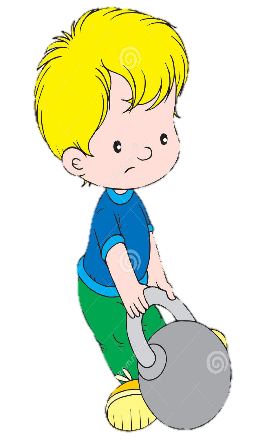 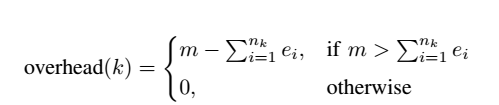 Experiments and Evaluation
The embedded processor was implemented on a Xilinx Virtex-5 LXT FPGA. 
The control module was implemented on the FPGA fabric through a LEON3 soft core processor
LEON3 is a 32-bit synthesizable version of SPARC v8 processor
The OCFMM did not dedicated have external memory which restricted the size of the CFG and hence the embedded application
Two tests were performed
Modified binary with a PID temperature controller
Overwriting return address from stack
Both tests proved successful. Error flag was raised when the CFG did  not match with the executing binary
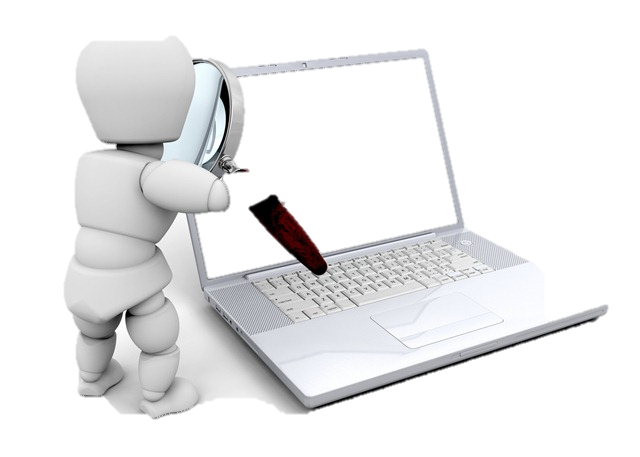 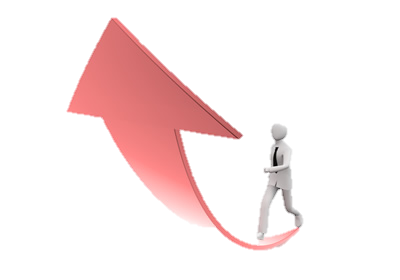 Future Work
Implementing a dedicated external memory to the OCFMM. 
Implementing CFG profile caching mechanism to mitigate profile fetching overhead for smaller blocks
Although the overhead is predictable, the implementation is incomplete and hence would require a comprehensive overhead measurement method
More research is required to prevent state variables from being over written due to buffer overflow
Protection against data errors has not been addressed
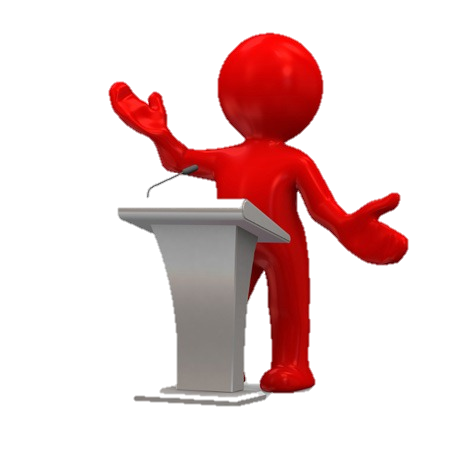 Conclusion
The proposed on-chip control flow monitoring module enforces control flow integrity in real-time embedded systems
It is suitable for simple embedded systems that have strict timing requirements
The proposed solution can be extended to complex embedded systems with an external memory unit
This technique does not require any changes to the existing code thereby allowing to be compatible with legacy code
This technique was able to detect and protect against return-into-libc, return-oriented-programming and code injection.
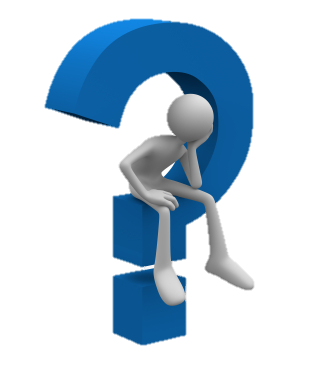 Questions?